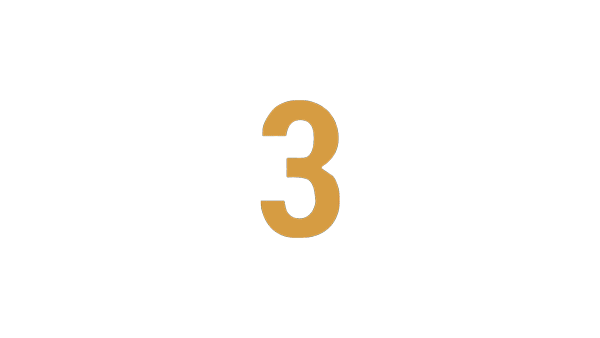 ¡Vamos a jugar 
con las matemáticas!
Presiona enter
¡Los números!
Sigue la secuencia con tu dedo índice
14
10
12
15
11
13
¡Muy bien!
Observa el número y pincha el grupo que representa su cantidad:
12
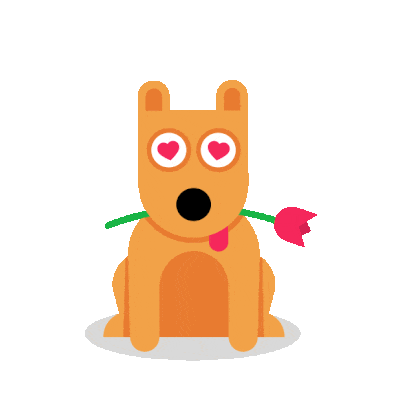 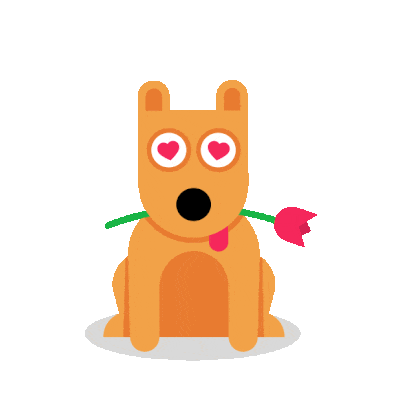 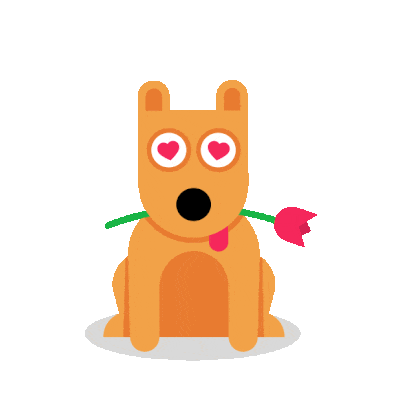 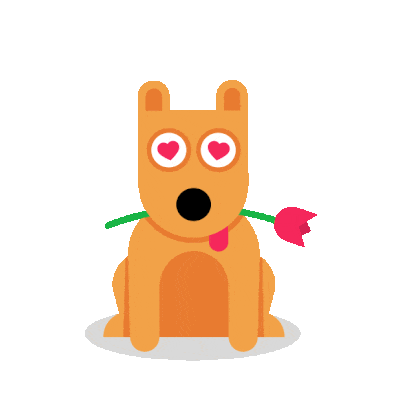 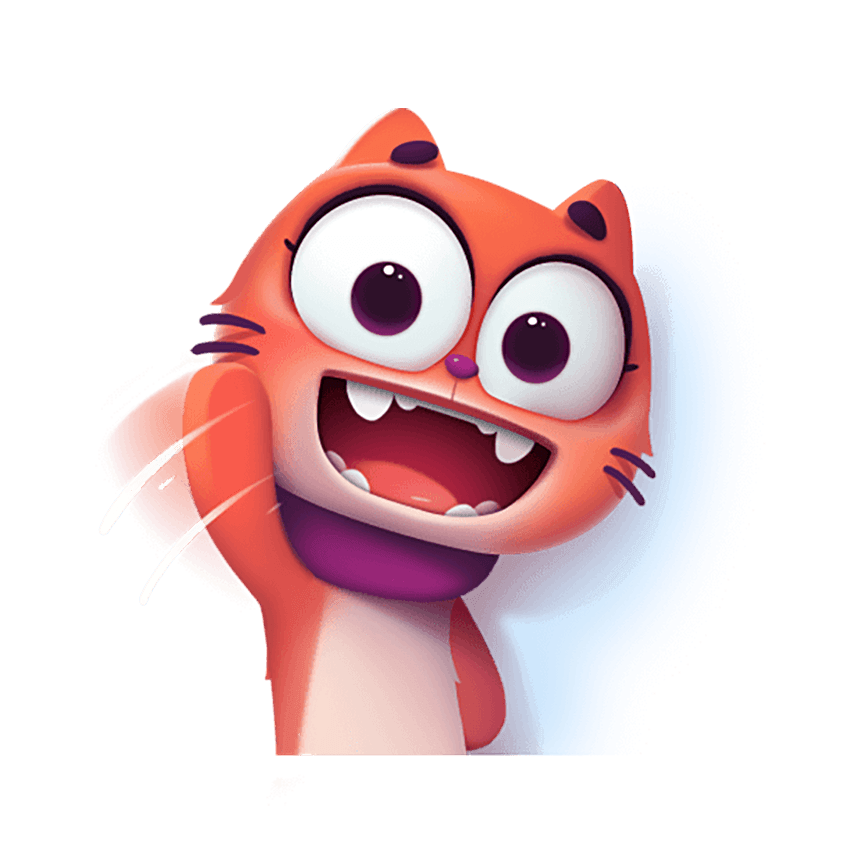 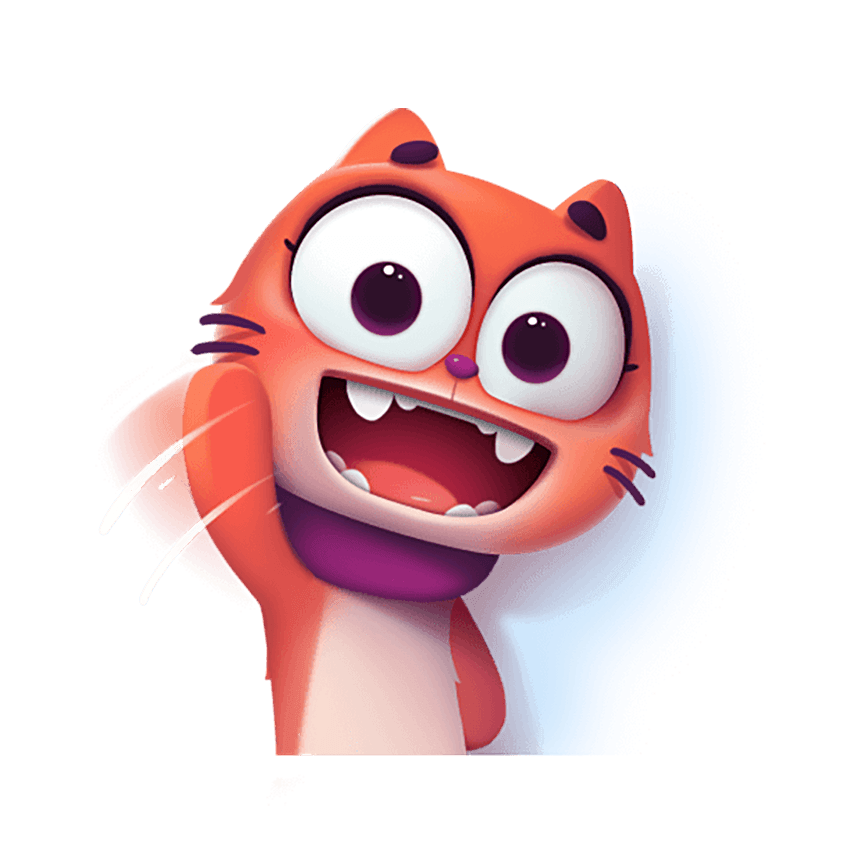 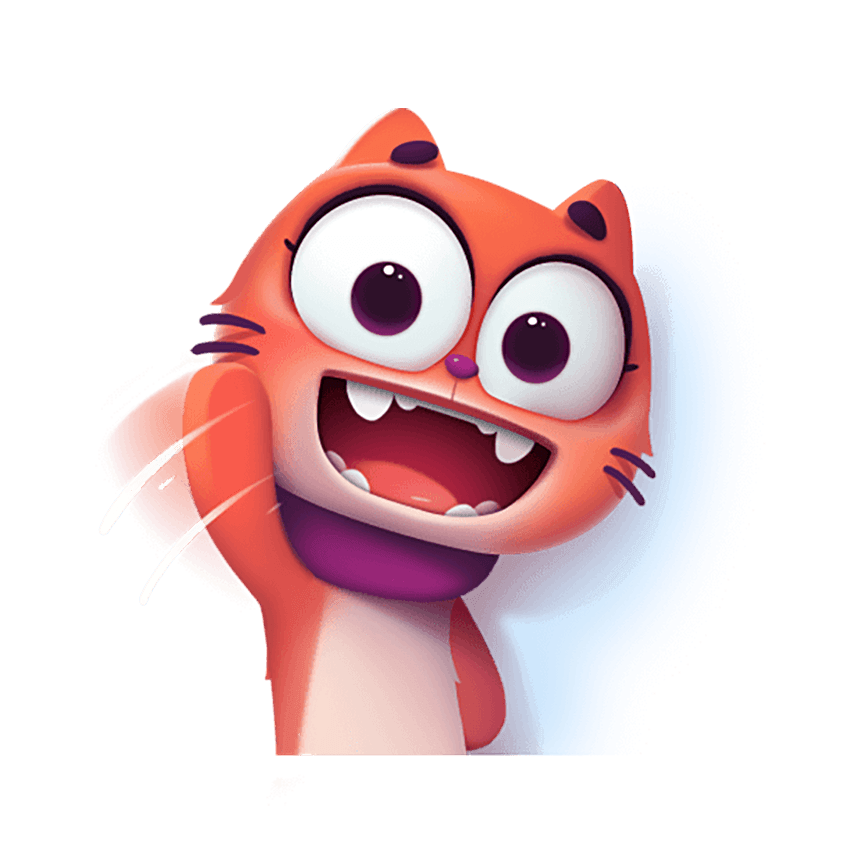 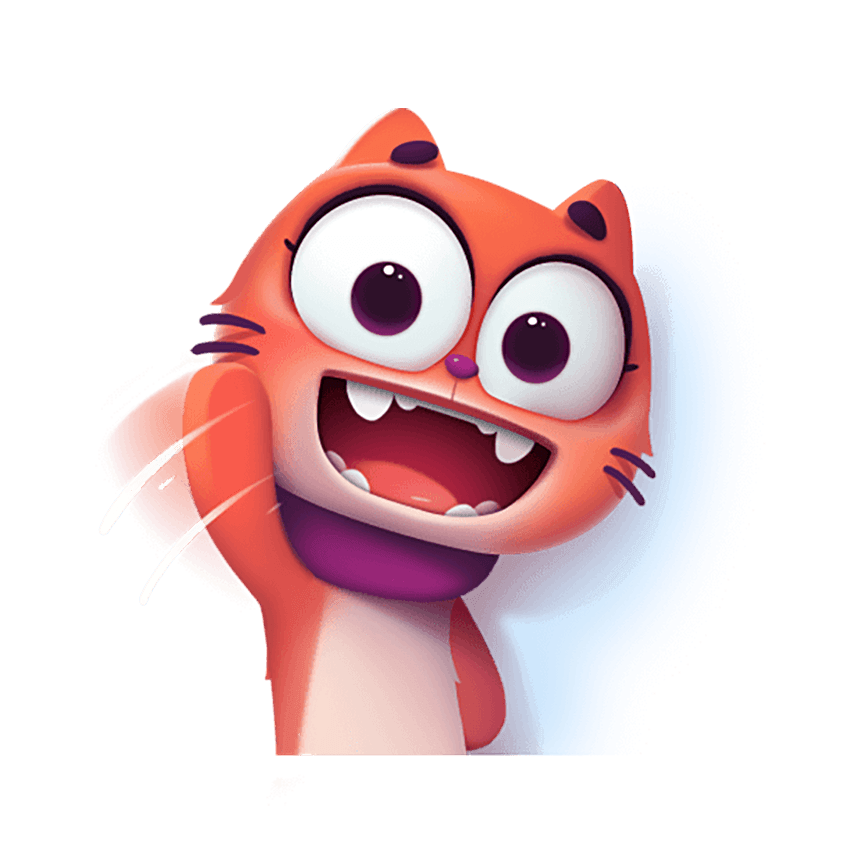 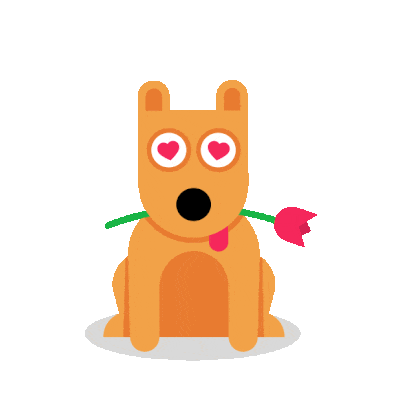 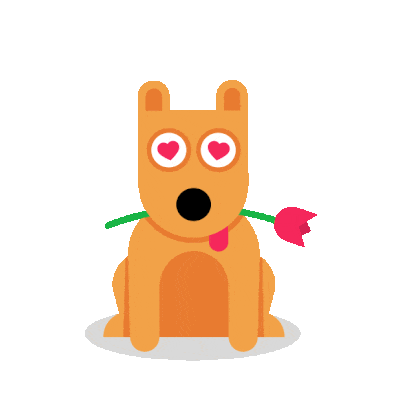 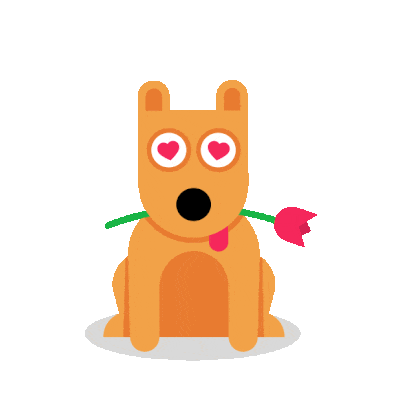 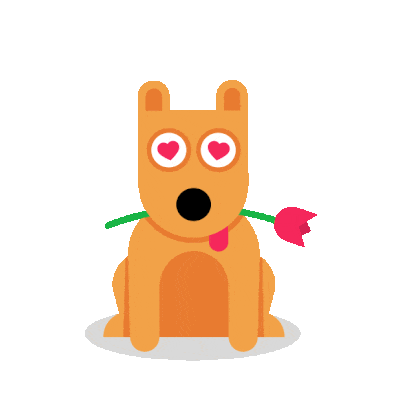 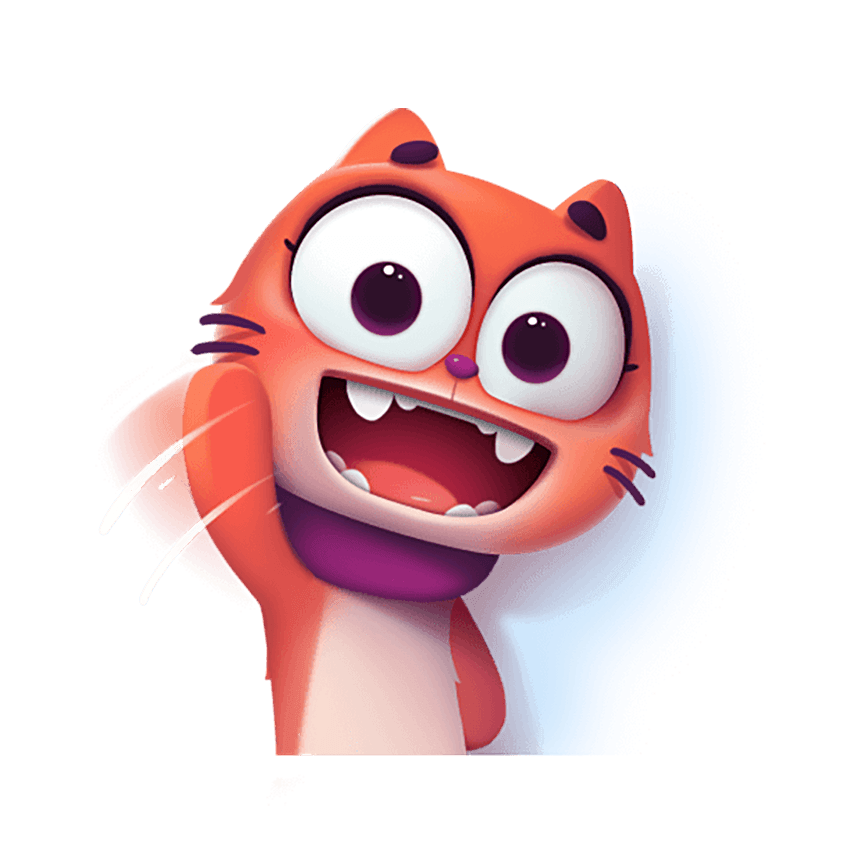 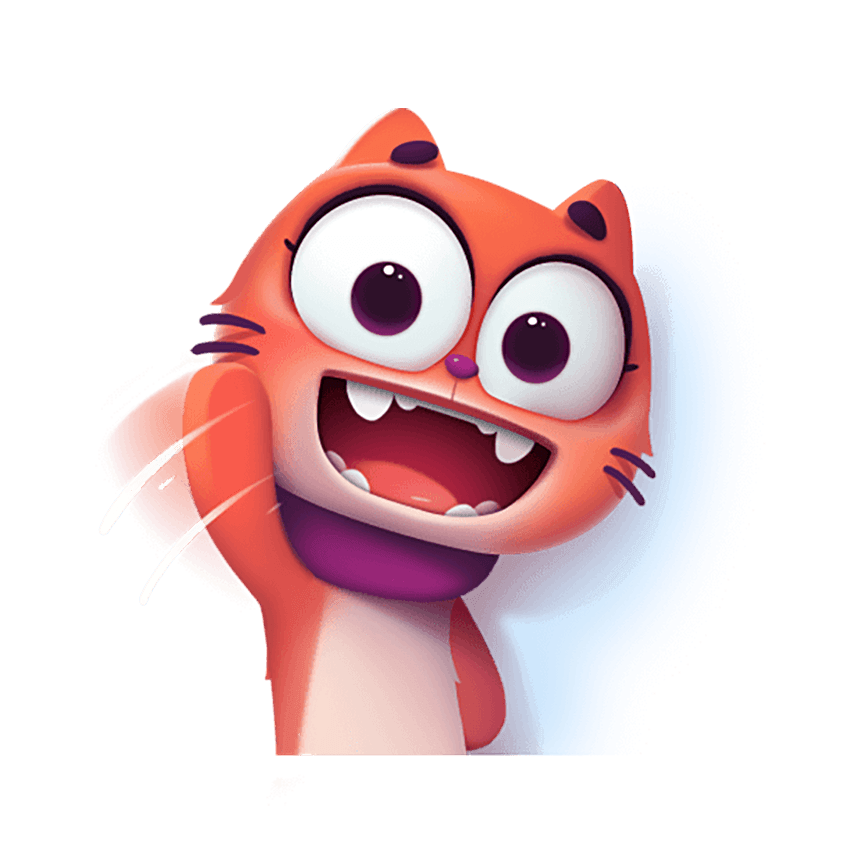 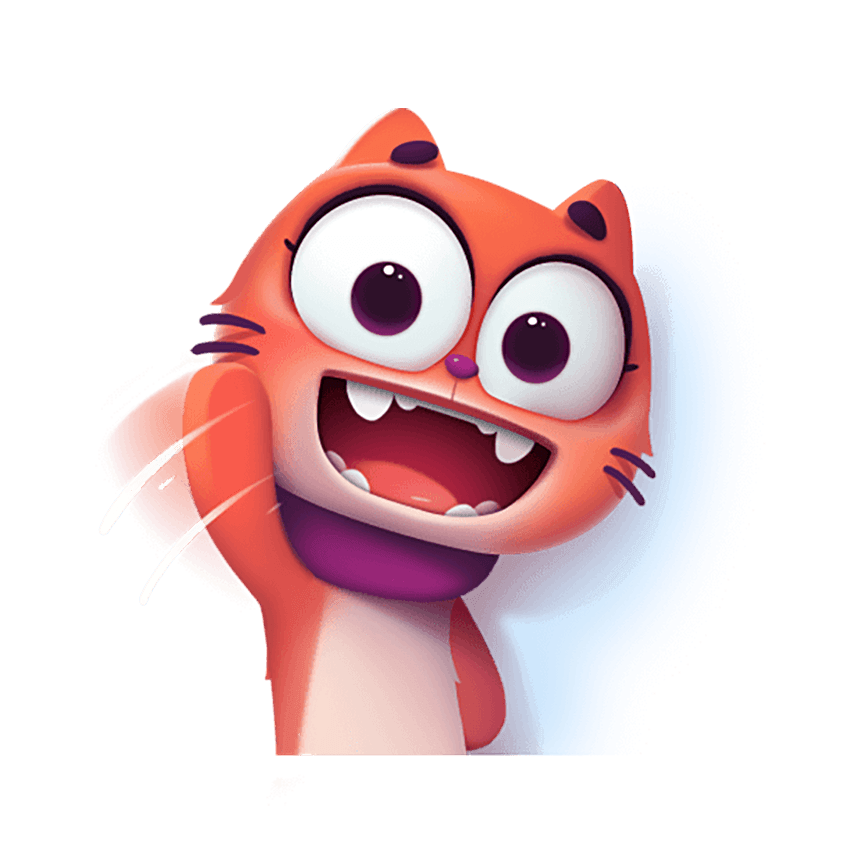 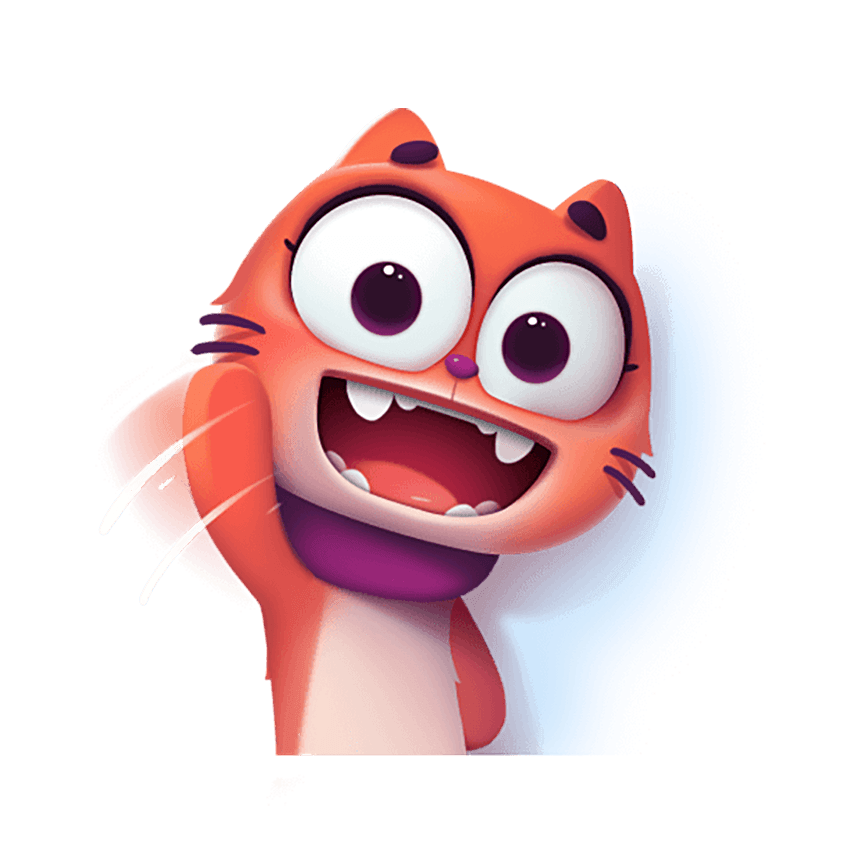 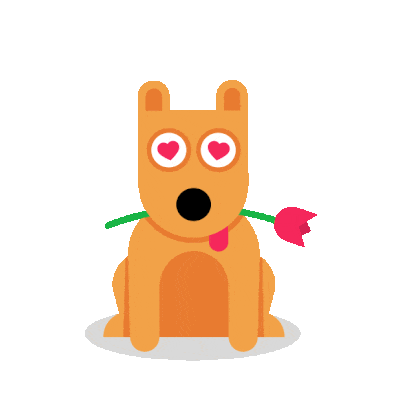 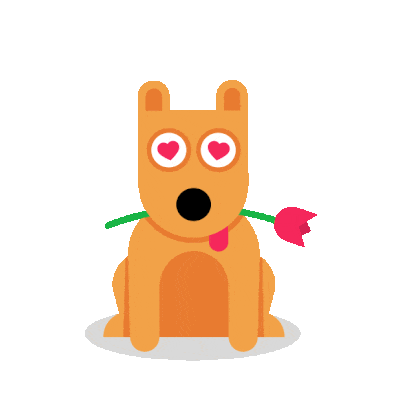 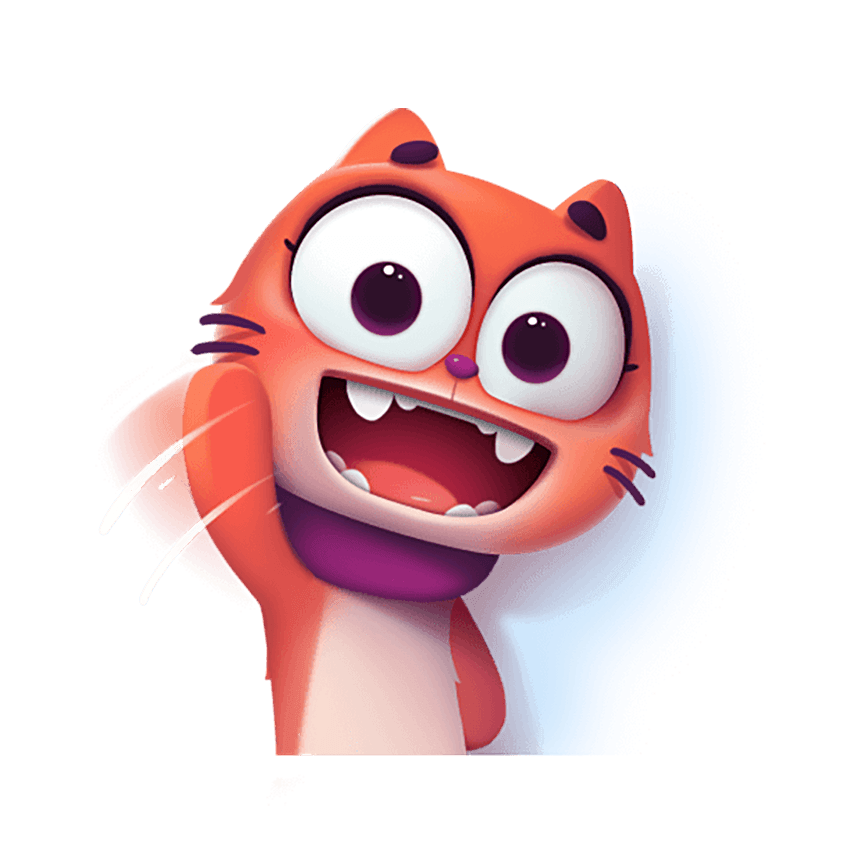 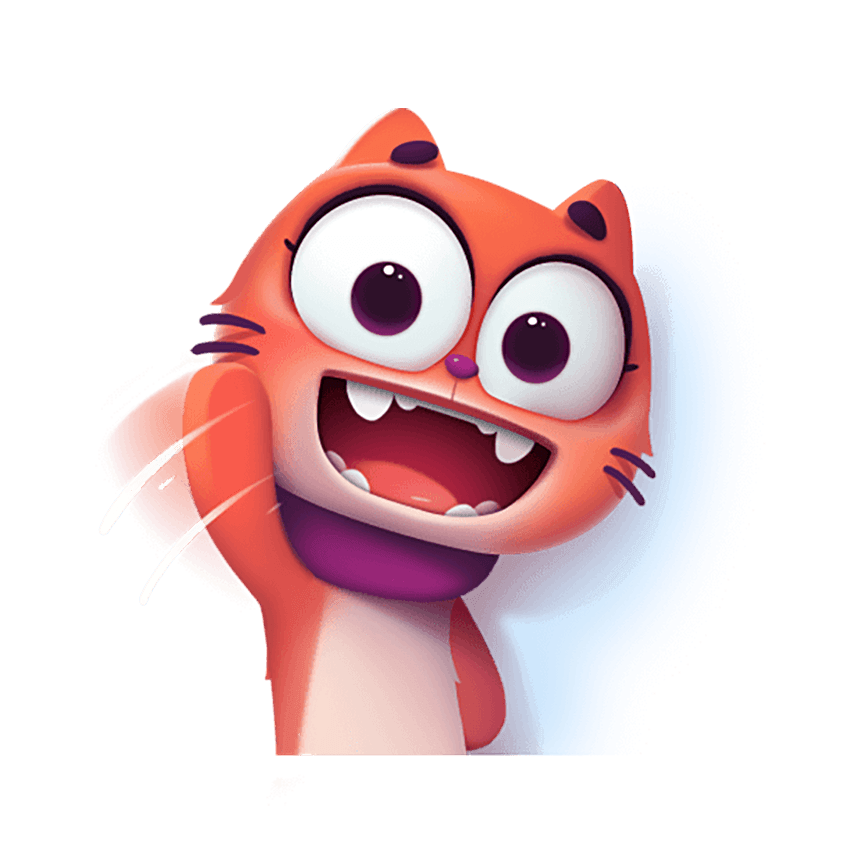 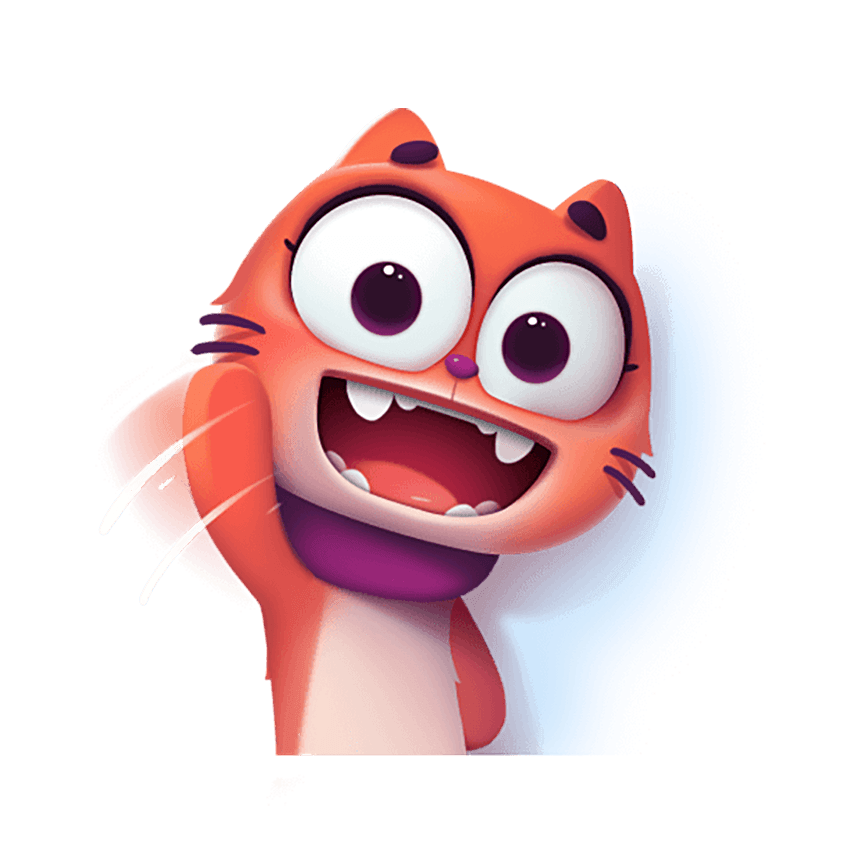 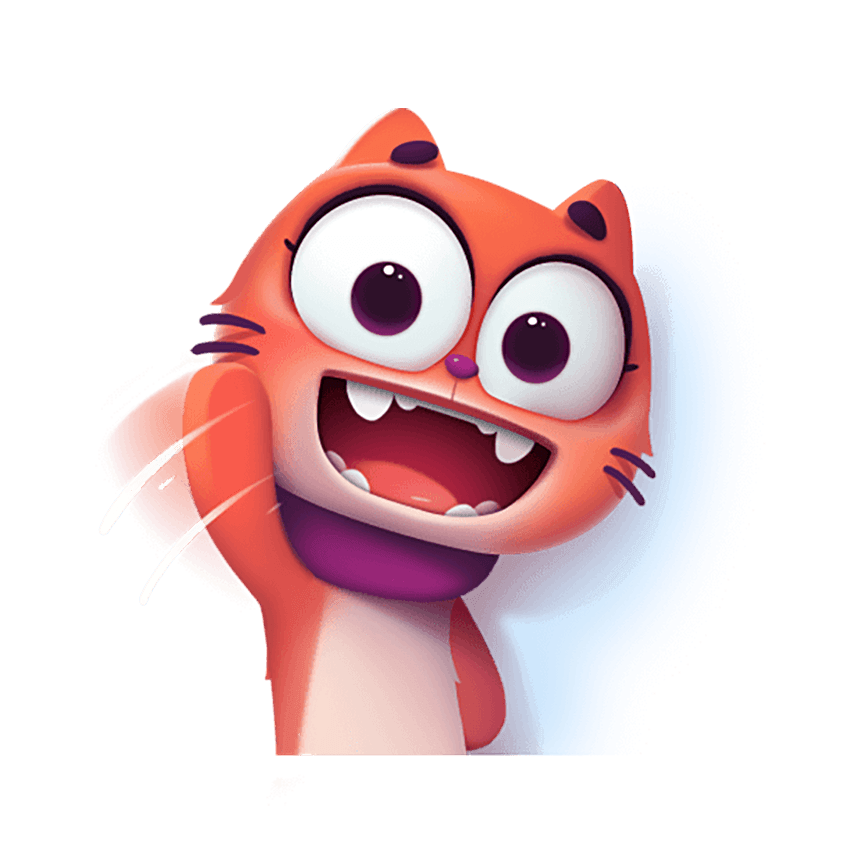 ¡Muy bien!
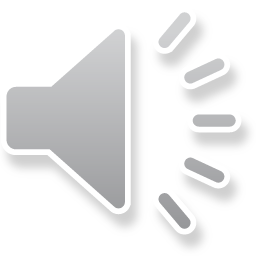 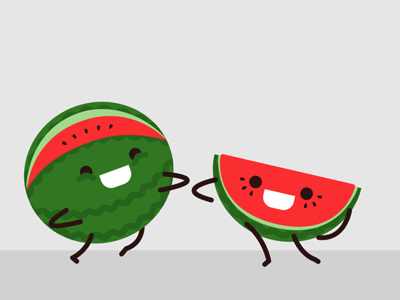 Pincha las sandías para continuar
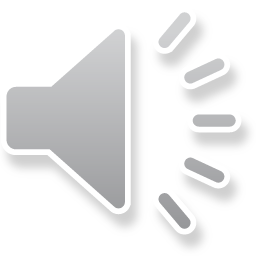 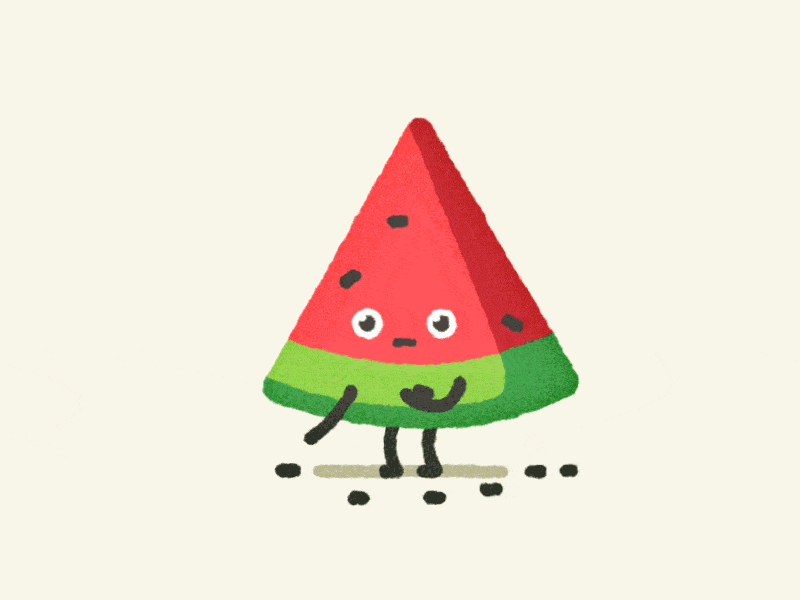 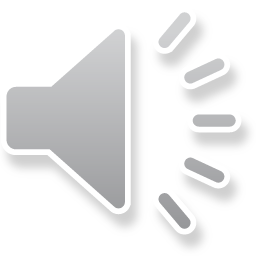 ¡Inténtalo otra vez!
Pincha la sandía para volver a intentarlo
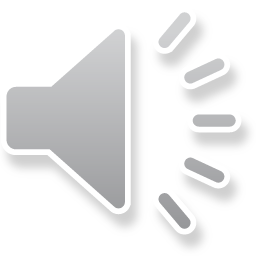 Observa el número y pincha el grupo que representa su cantidad:
15
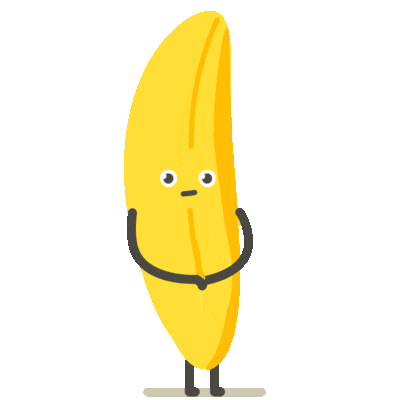 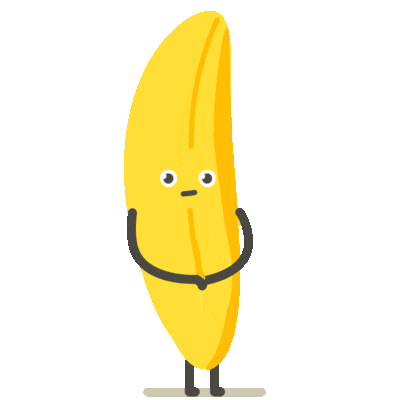 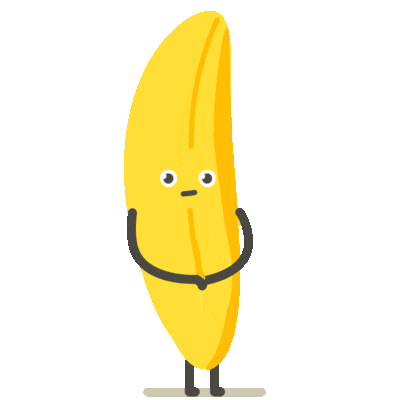 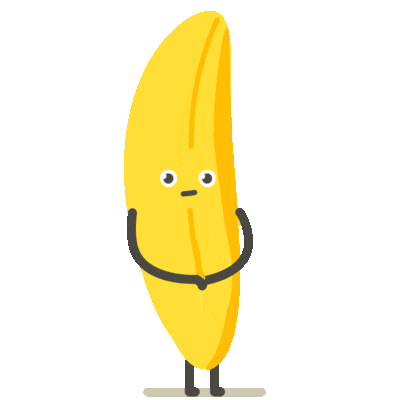 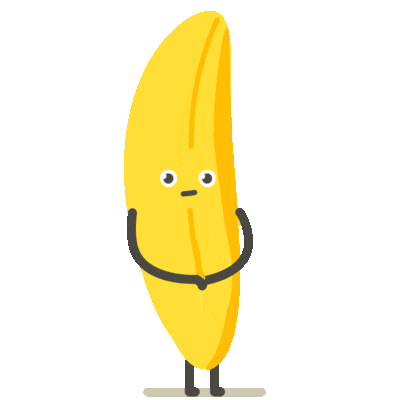 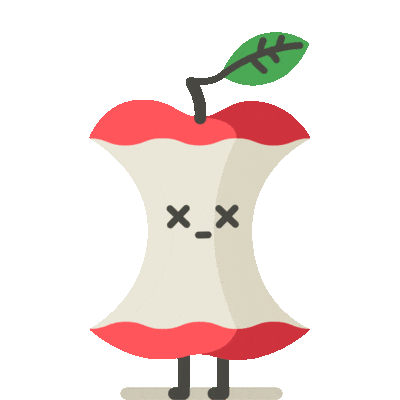 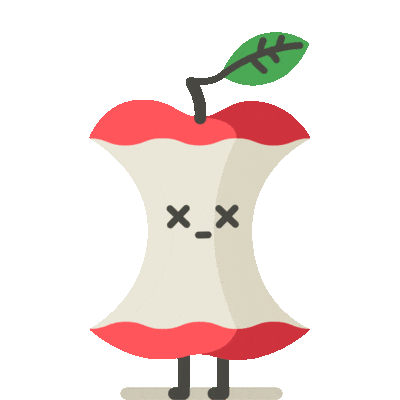 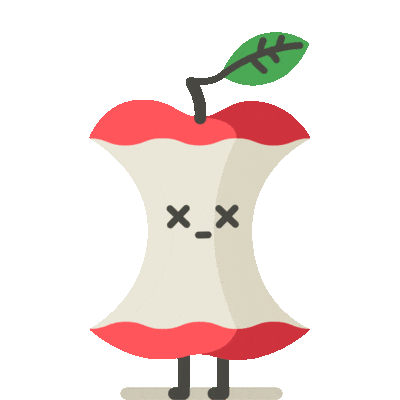 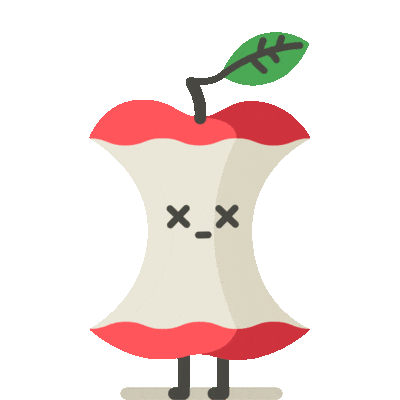 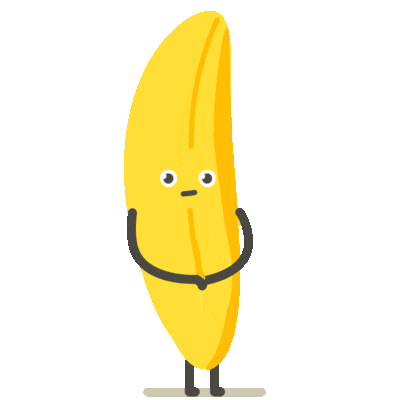 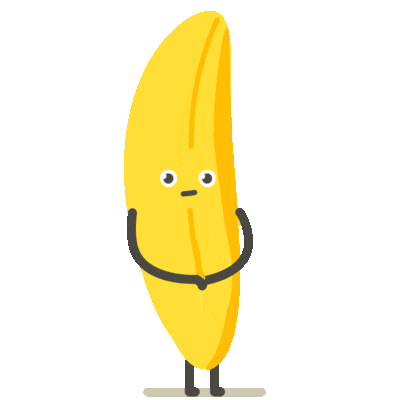 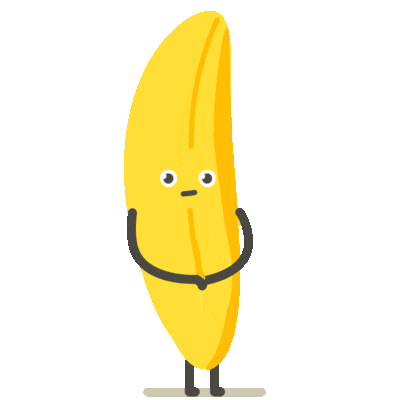 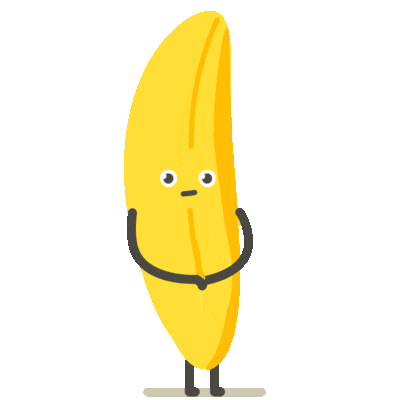 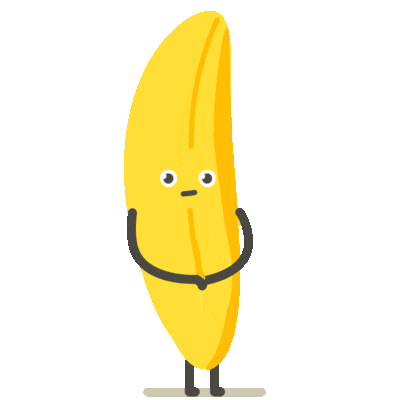 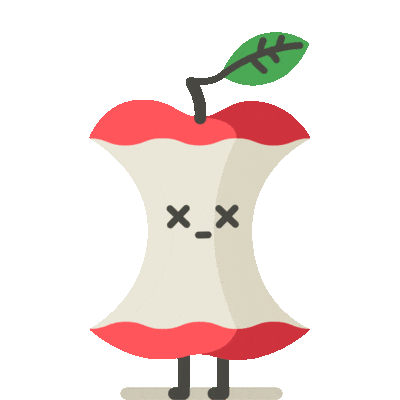 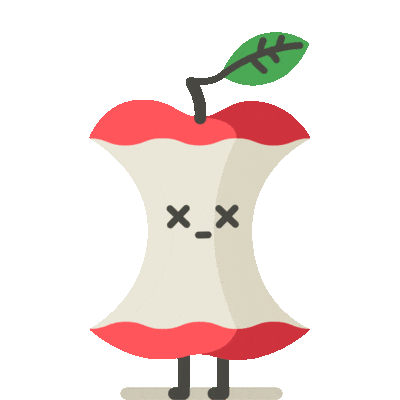 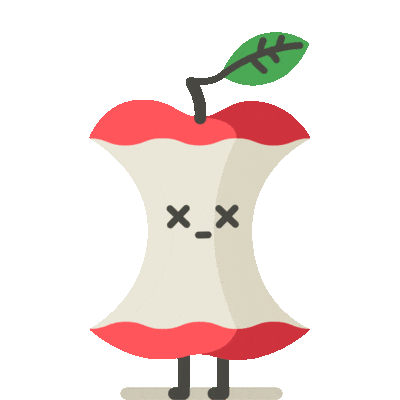 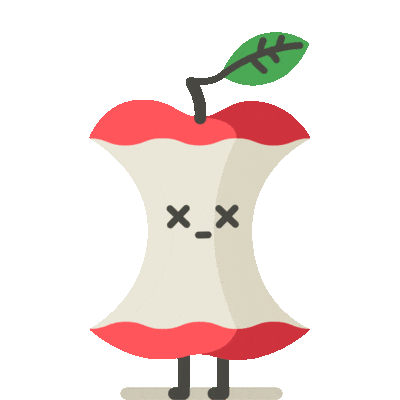 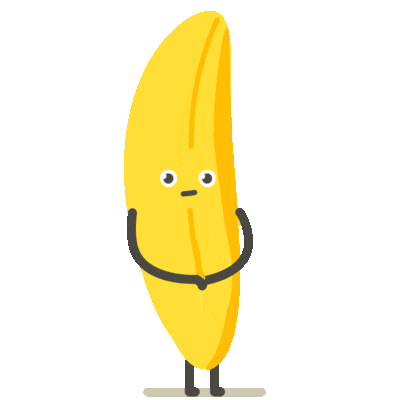 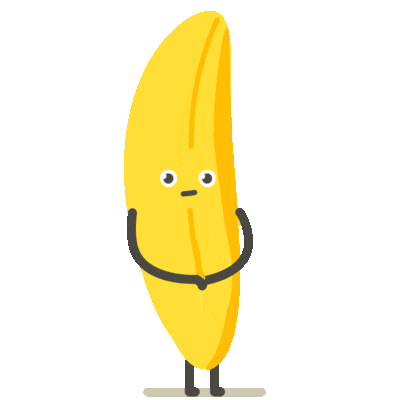 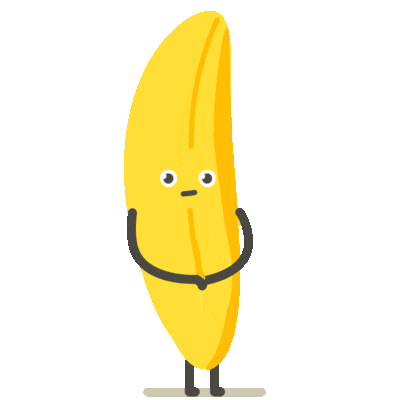 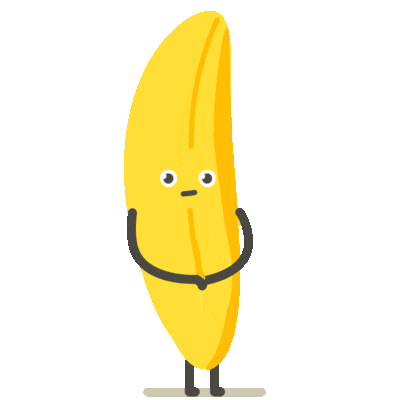 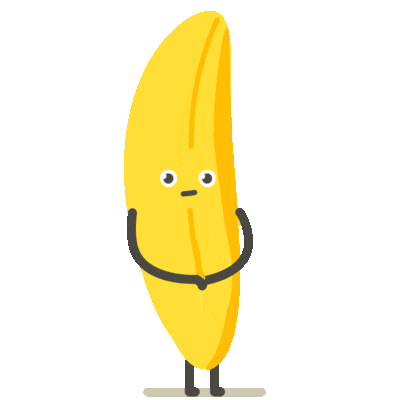 ¡Muy bien!
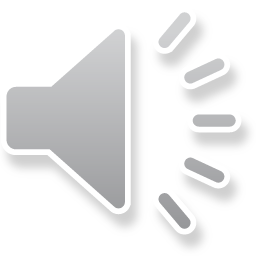 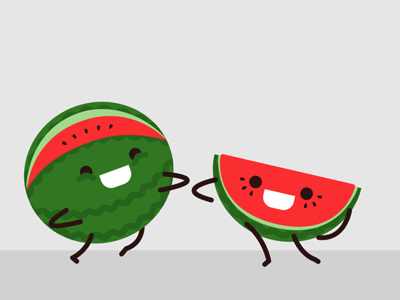 Pincha las sandías para continuar
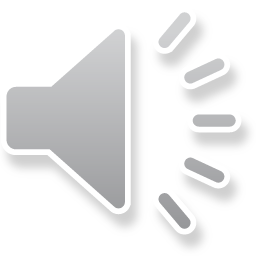 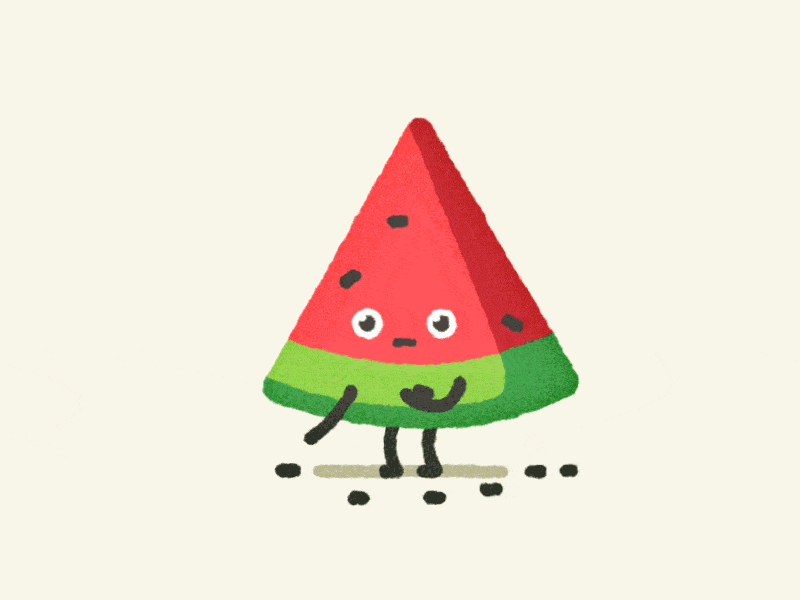 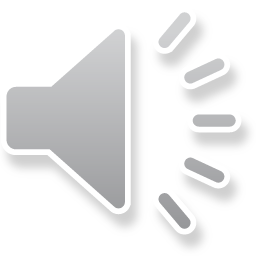 ¡Inténtalo otra vez!
Pincha la sandía para volver a intentarlo
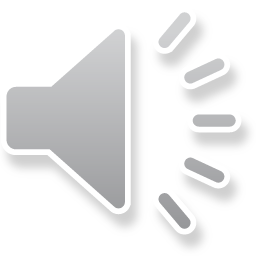 ¿Qué número viene antes del 11? Dilo en voz alta y pasa a la siguiente diapositiva.
12
15
12
¡Muy bien
¿Qué número viene antes del 15? Dilo en voz alta y pasa a la siguiente diapositiva.
11
14
14
¡Muy bien
Complementa tu aprendizaje
Para profundizar lo realizado te invitamos a trabajar en las siguientes páginas de tu texto  de matemática “El camino del aprendizaje”:
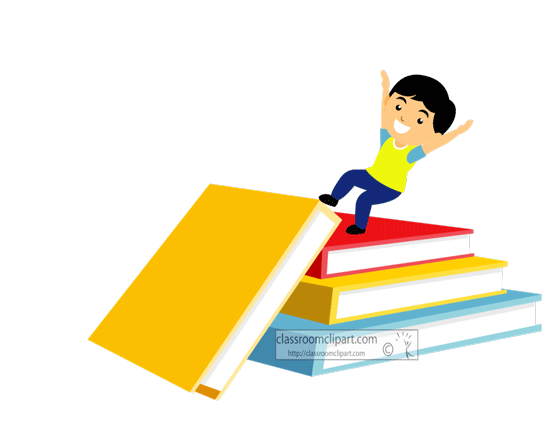 Páginas 58-58-65-66
Links de interés
¡Busca este video de lo números!


https://www.youtube.com/watch?v=3U9Wdqz4400



https://www.youtube.com/watch?v=DxIGzsIfvhc
¡Buen trabajo!
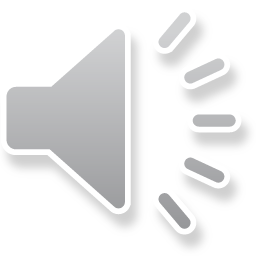